Музыкально – дидактическая 
игра
«Угадай, на чём играю»
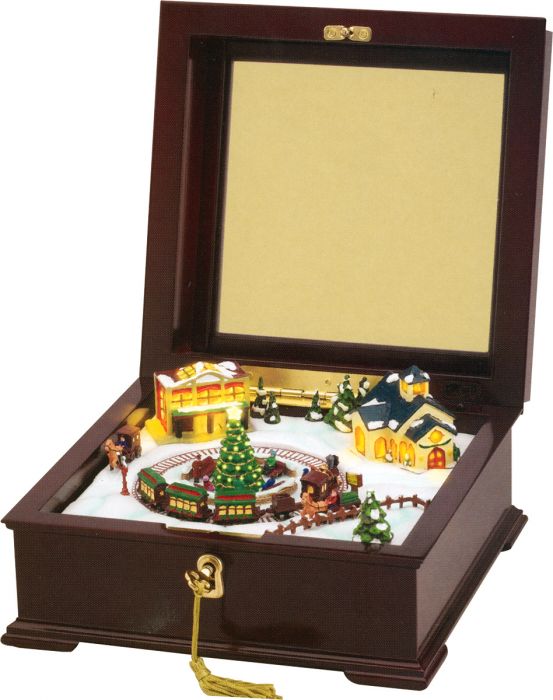 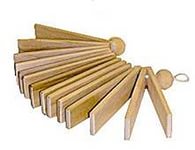 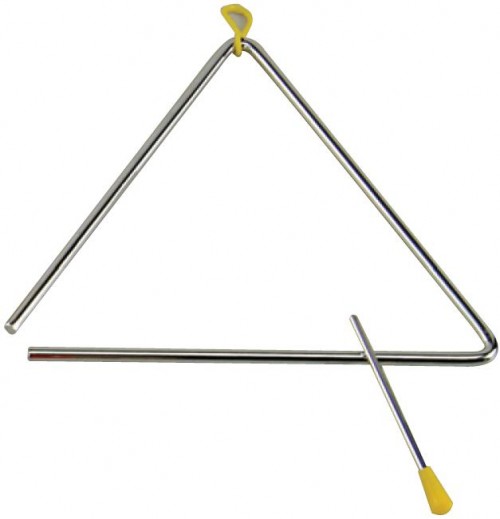 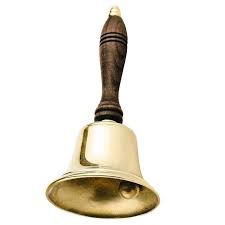 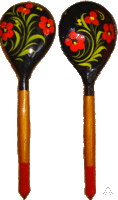 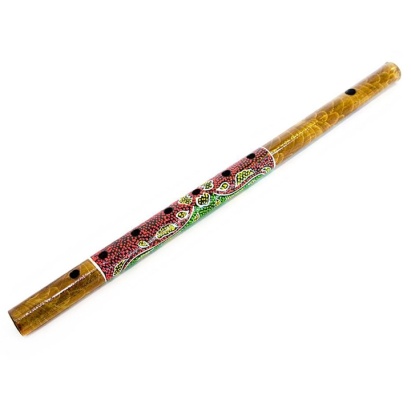 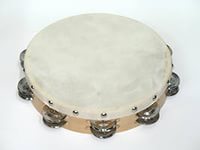 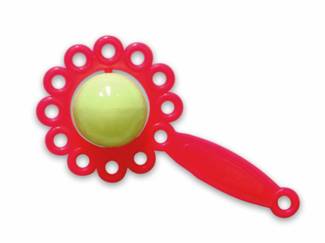 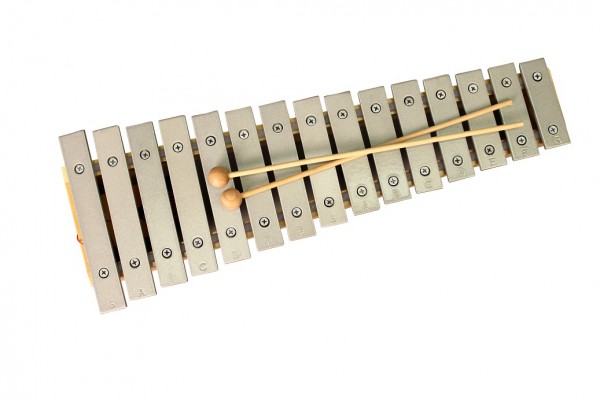 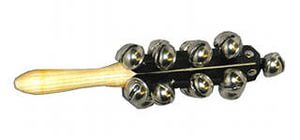 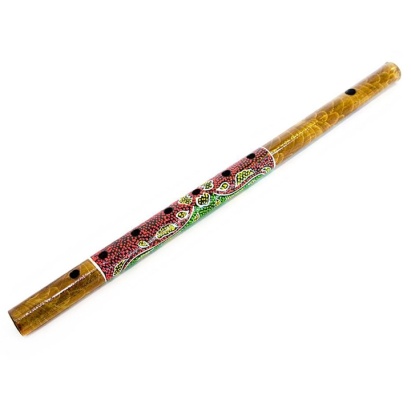 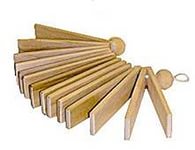 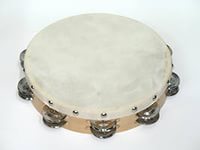 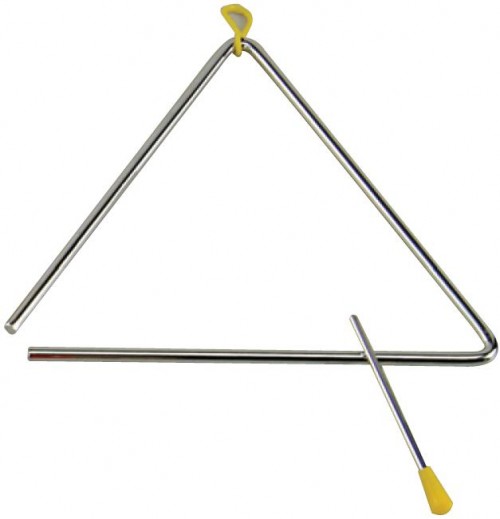 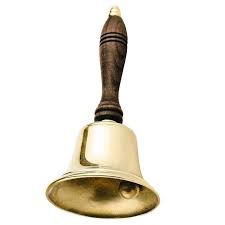 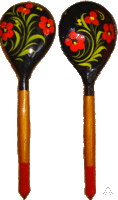 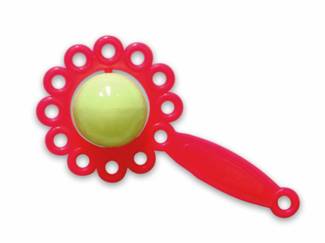 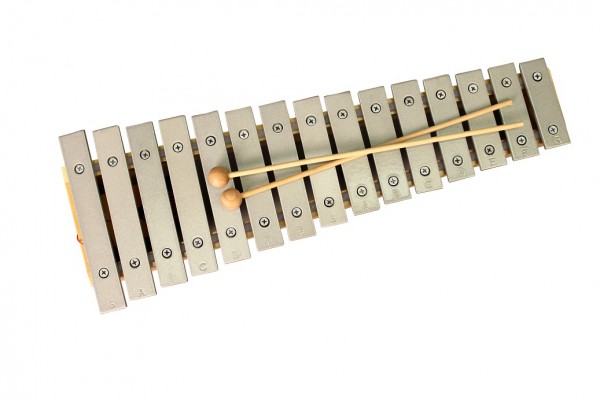 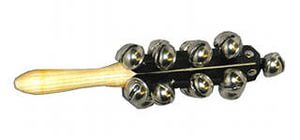